Manifest Destiny
Manifest Destiny
Idea that America was destined to control all land between Atlantic and Pacific Oceans
God wanted the US to control all the land
Supported idea that America was special
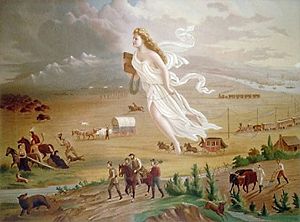 Motivations for Manifest Destiny
Cheap land	
So much land, it is not very expensive
Valuable Natural Resources 
Start new life
Escape prior issues in life (debt, crime)
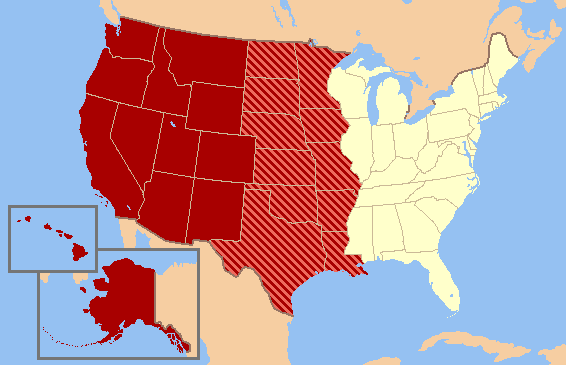 Oregon
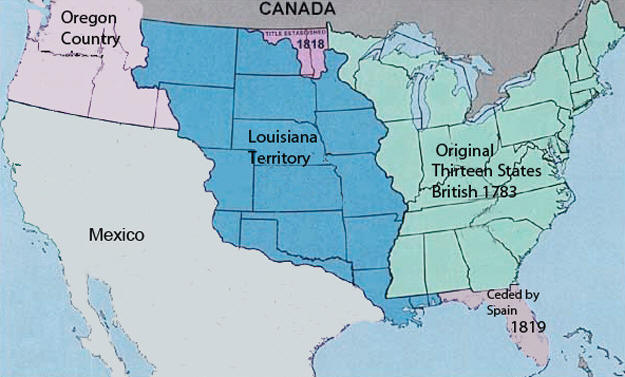 America had gotten Oregon territory from Spain 
United States and Britain had agreed to share control of Oregon
Tensions over control were bound to happen
Discussion
What is Manifest Destiny? 
What would make Americans believe in Manifest Destiny?
How would the belief in Manifest Destiny impact our relations with countries? (how would other countries view us because we think this way?)
Life in Oregon
Oregon was the furthest point away from civilization 
Not many people lived there and those who did needed to use survival skills
Mountain men: people who explored the west and lived off the land and fur trading in Oregon.
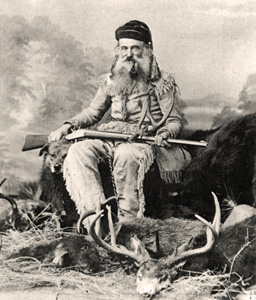 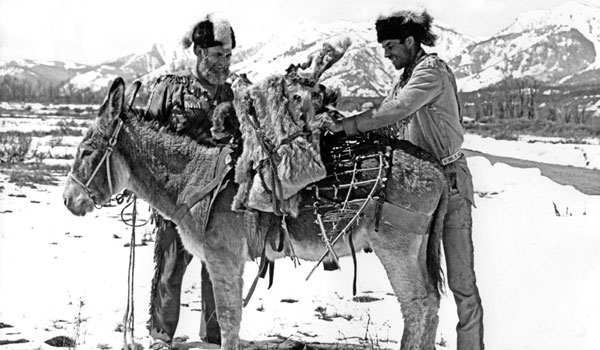 Oregon Trail
More and more people began traveling west to find better opportunities
Oregon Trail: trail to Oregon territory that took travelers through the mountainous west 
Journey was rough and many struggled to survive.
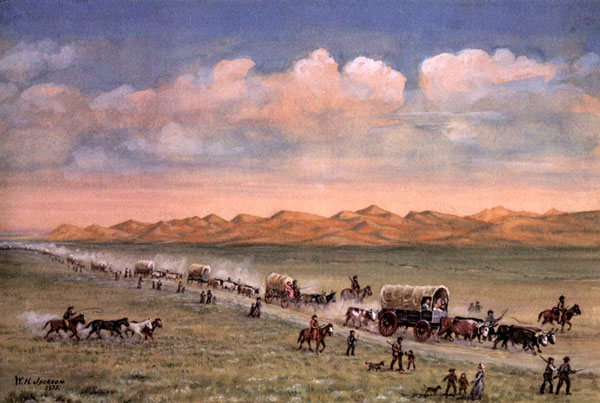 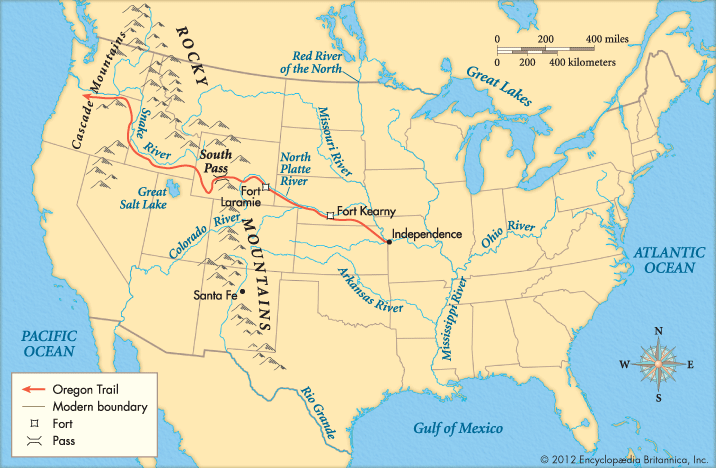 Election of 1844
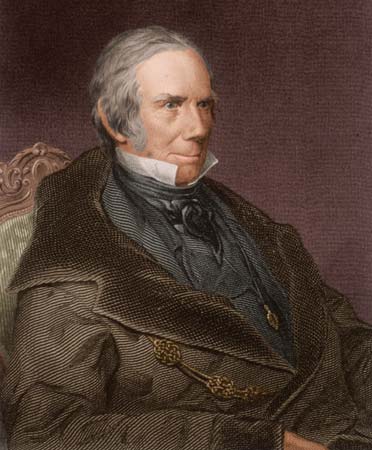 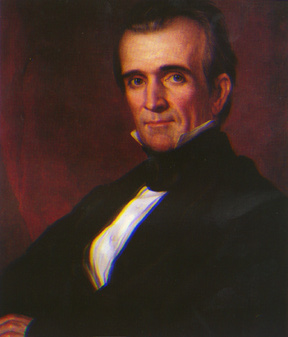 Democrat James K. Polk (Jackson copy) vs. Whig Henry Clay (again…) Polk was a “dark horse” (an unknown)
Big Issue:  Westward Expansion (Polk supports)
Polk’s Promises:
“54⁰ 40⁰ or Fight!” 
Settle Oregon border conflict with Britain
Annex Texas (make it part of country)
Take over California and southwest
Polk wins the election
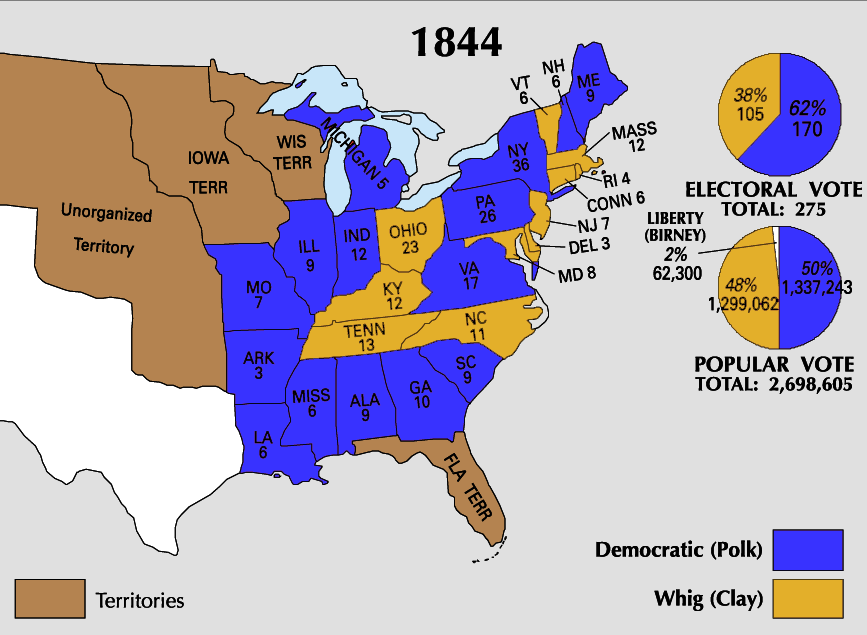 Reflection
Is Manifest Destiny a good thing for America or do you predict there will be issues?